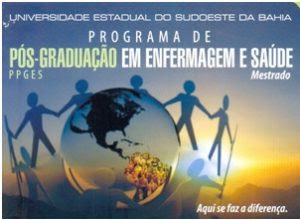 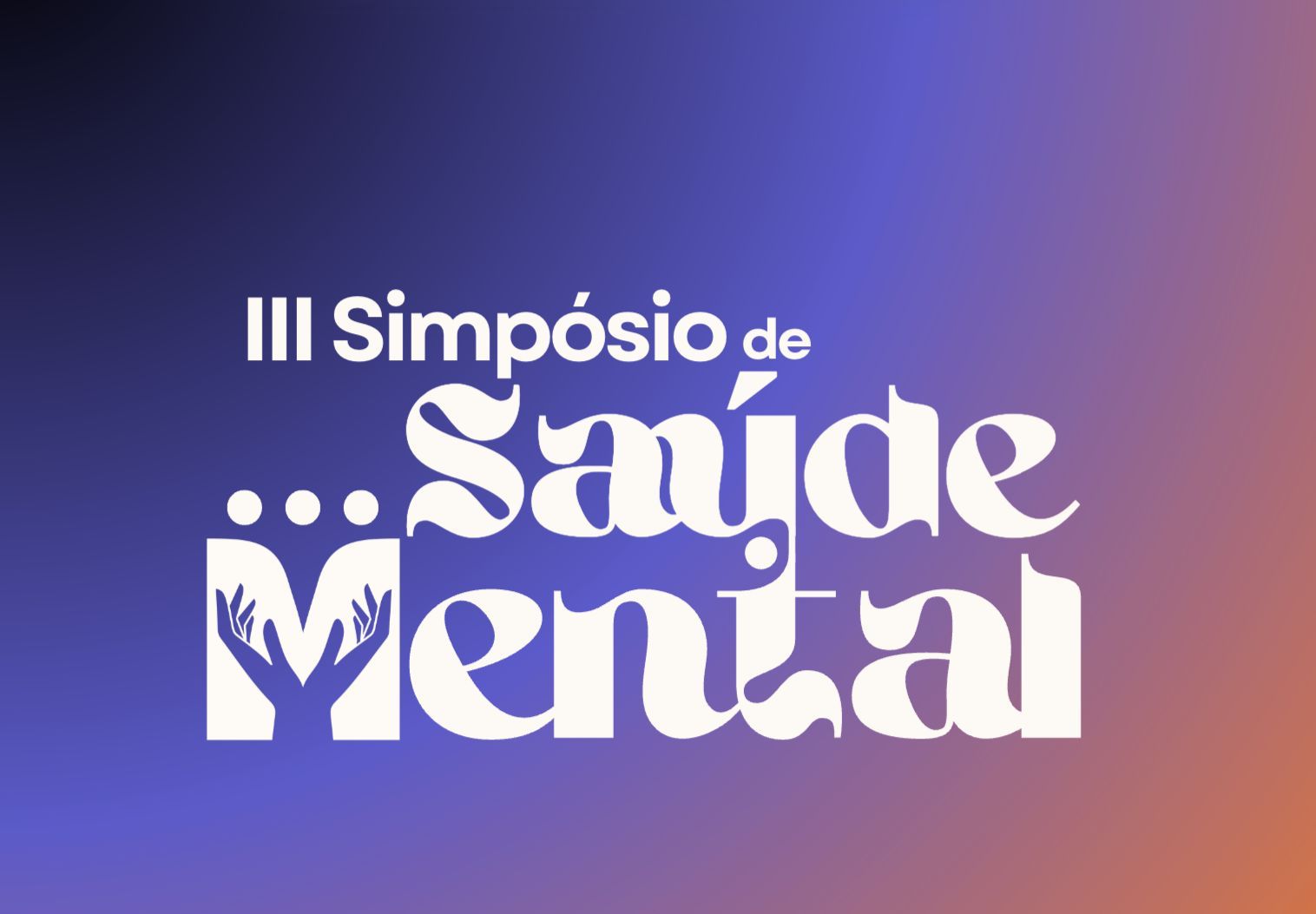 Título do resumo
Nome do autor principal
Nome dos demais autores
Instituição vinculada
Descritores
Eixo temático
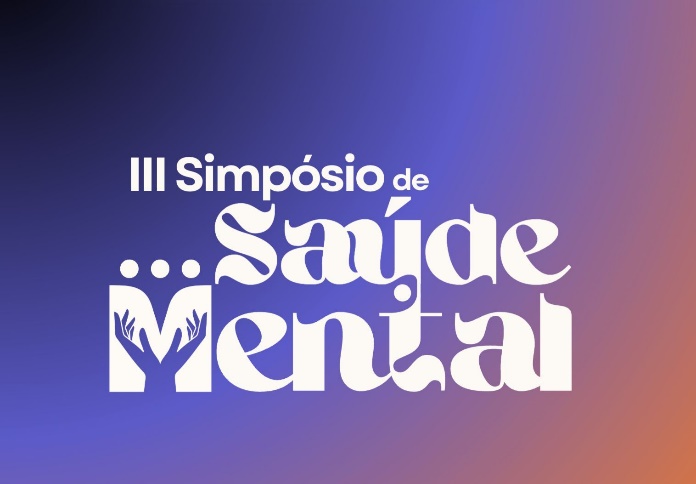 Introdução
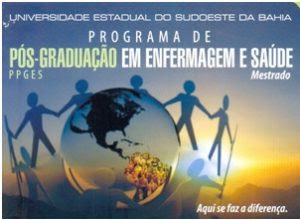 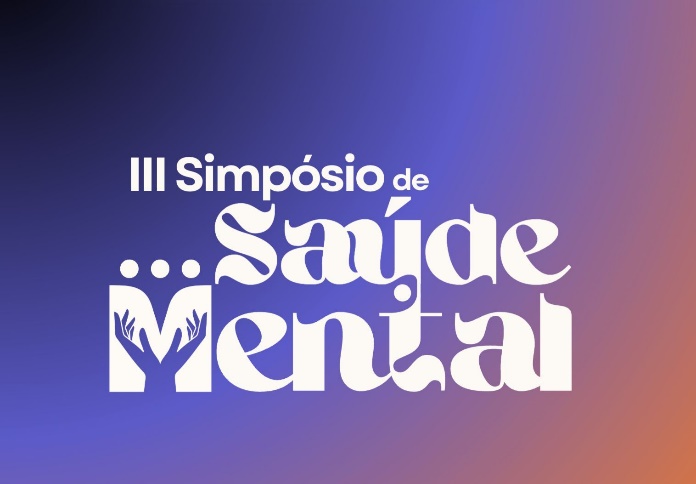 Metodologia
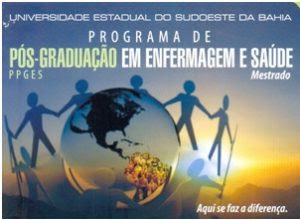 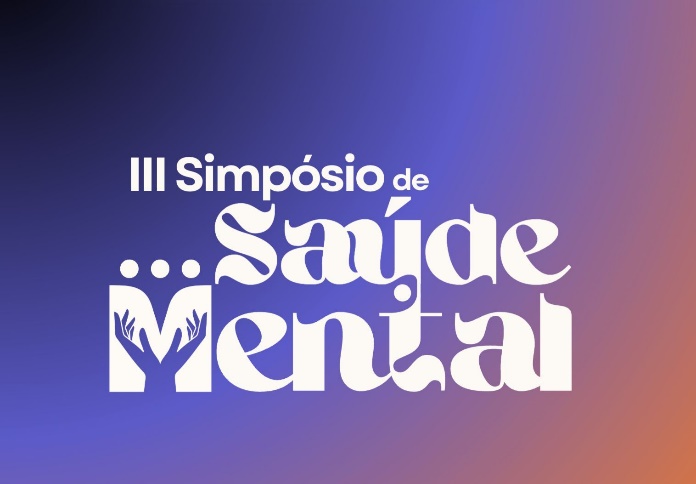 Resultados e Discussão
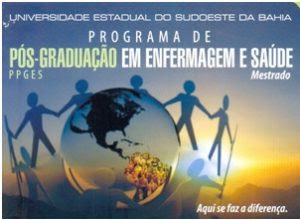 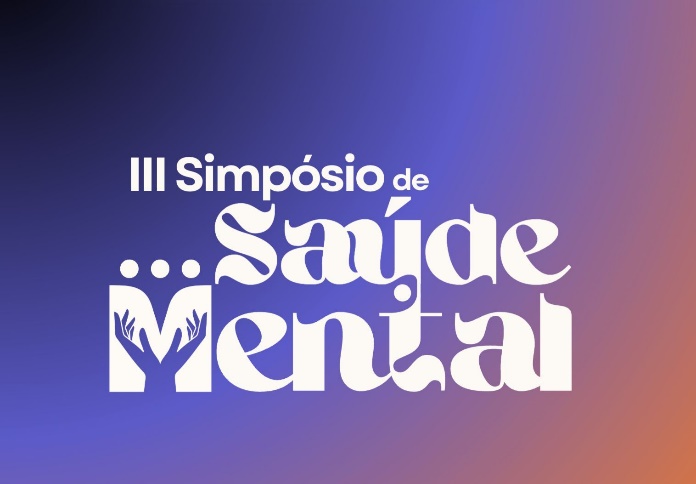 Considerações Finais
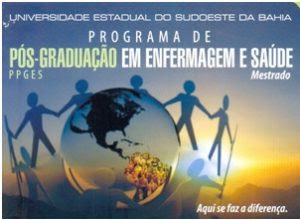 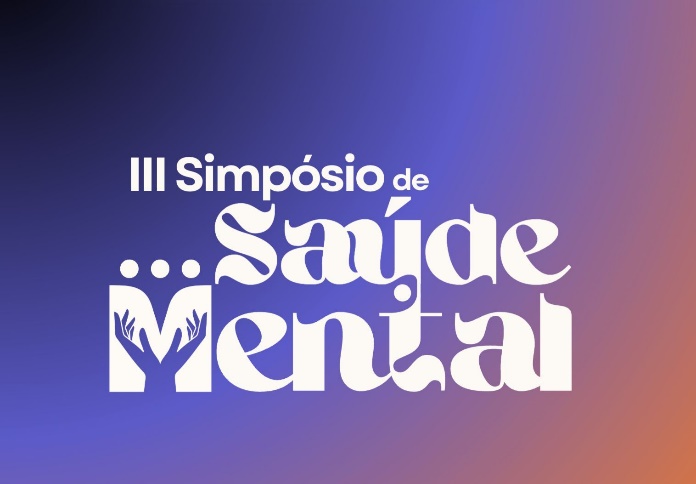 Referências
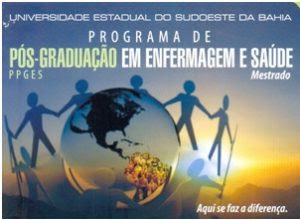